Dificultados en el despliegue de la Excelencia Operacional
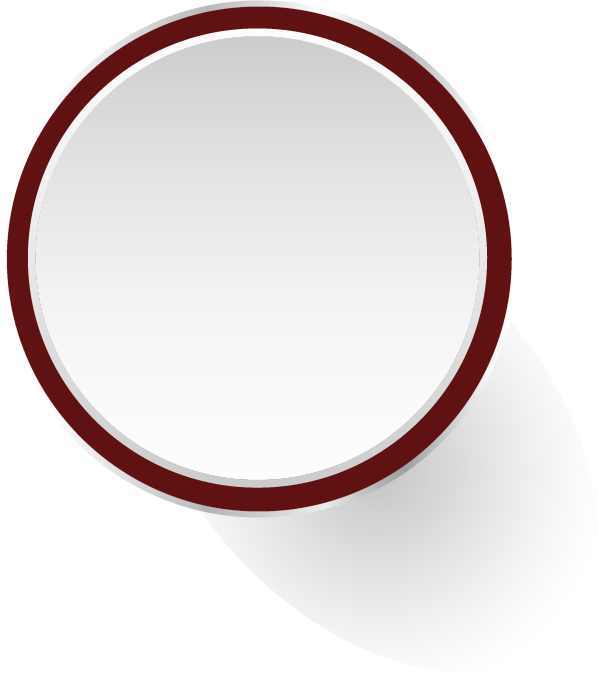 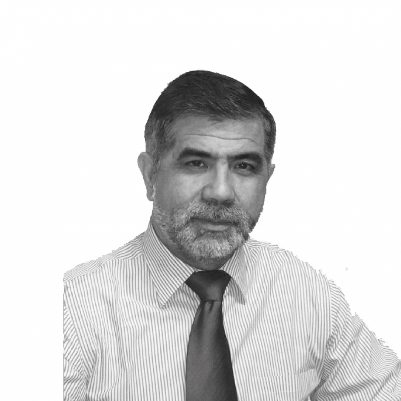 Nelson Cuello
Subgerente de Excelencia Operacional y Mantenimiento
Dificultades
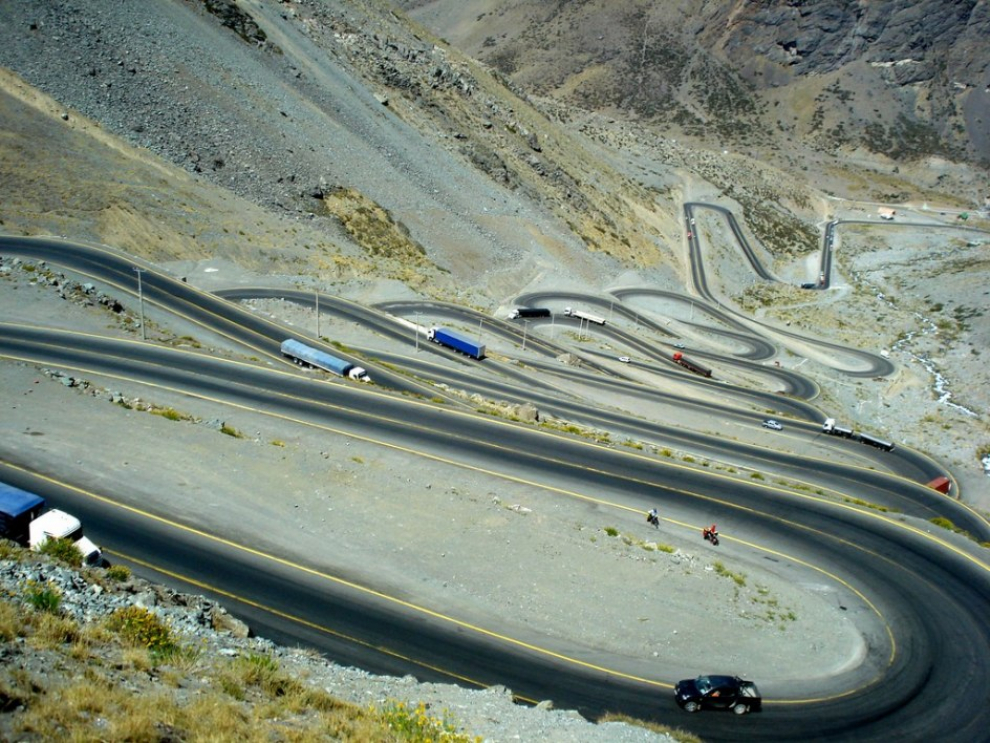 ¿Cuántas empresas han estado trabajando  en Excelencia Operacional?

¿Cuántas empresas han tenido éxito?

¿ Cuánto tiempo ha durado el éxito?

¿Qué es lo que han aplicado?
¿Qué buscamos?
¿CÓMO  LOGRAMOS QUE TODO FUNCIONE COMO QUEREMOS?
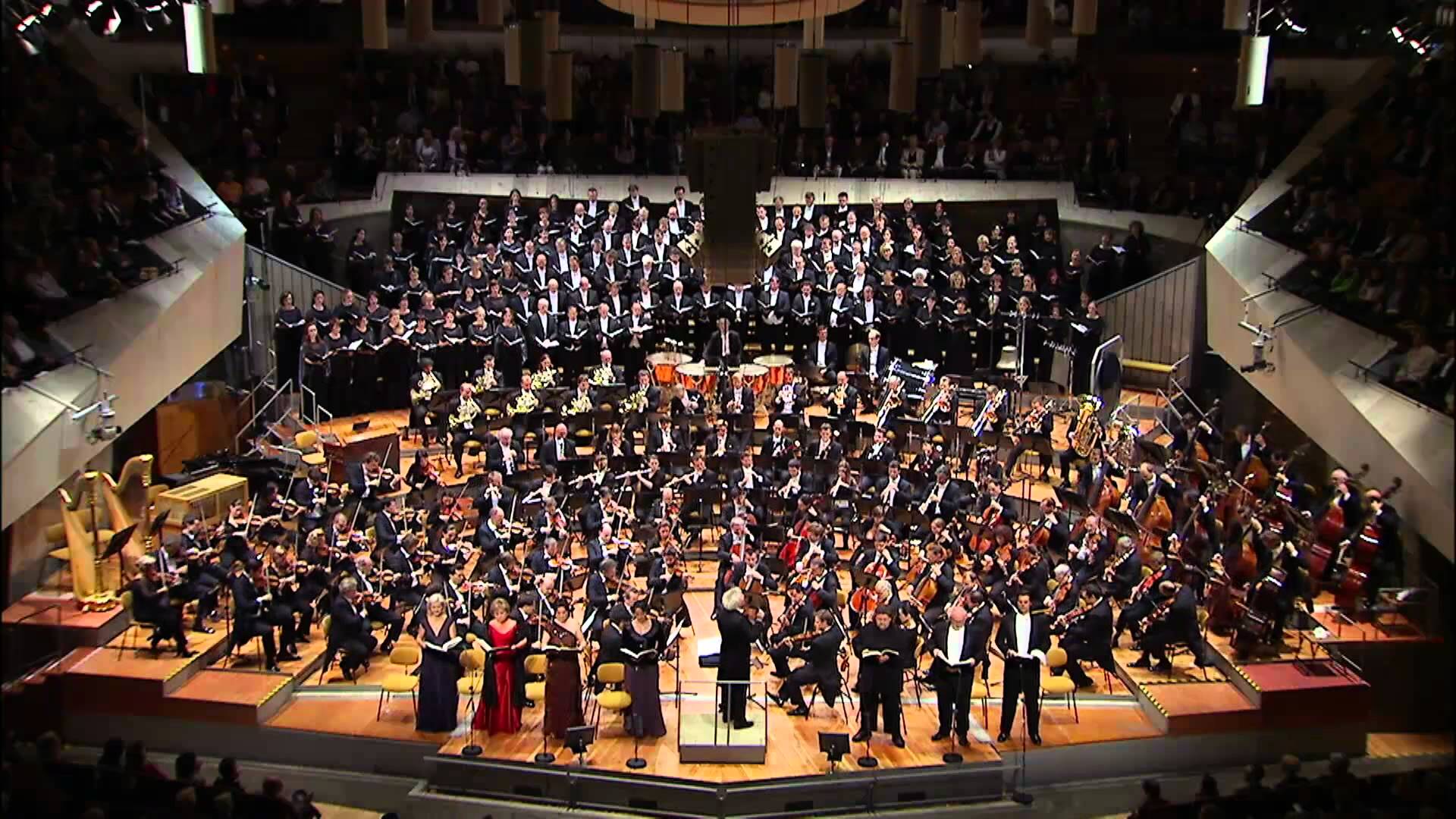 ORQUESTA FILARMONICA DE BERLIN
Una orquesta un poco distinta
4
2
3
Eficiencia de Pronóstico, Desarrollo de Mercado, Marketing, Comercial (S&OP), Plan de Producción, Innovación
Eficiencia de Procurement, MRP Planeamiento de Materiales, Ordenes de Compras, Previsión de Abastecimiento
FlujoContinuo
INNOVACIÓN & DESARROLLO
(Productos y Servicios)
PLAN (Planeamiento)
1
MERCADO
PROVEEDOR
MERCADO
CONSUMIDOR
5
Alianzas &
EstrategiasColaborativas
Flexibilidad
& Tiempo de Respuesta
MAKE(Manufactura)
SOURCE
(Suministros)
DELIVERY(Distribución)
(Datos, Informaciones)  RETURN  (Devoluciones)
NUEVOS PROYECTOS
(Tecnología, Equipamientos, Sistemas)
Eficiencia de Entrega, Calidad & Seguridad, Confiabilidad Operacional,  Bajo Costo de Inventario
Eficiencia en Abastecimiento (M. Prima, Insumos, Packing, Repuestos), Gestión de Inventarios
6
Tiempo de Ciclo Total
7
8
Fuente: CSCMP Council of Supply Chain Management
¿Qué es Excelencia Operacional?
Adicional a nuestro trabajo diario
Un habilitador de la estrategia
Esfuerzos aislados areas
BRC, ISO, TPM, Sustentabilidad
Es un viaje hacia una transformación cultural
Sí es Excelencia Operacional
No es Excelencia Operacional
Un esfuerzo aislado, de una gerencia, subgerencia o área
Un esfuerzo transversal de toda la organización
Tres enfoques: clientes, procesos, personas
Un programa de ahorros
Algunas Preguntas
¿Nos gustaría esto para nuestras empresas.? 
¿Le añadiría valor hacer el cambio ?, 
¿Invierto recursos??
Respuesta: Si nos interesa …….. Pero……
Mas preguntas:
¿Cómo se hace?
¿Cuánto dura el cambio?
¿Cuánto cuesta?
¿Se puede copiar lo que hizo la empresa X?
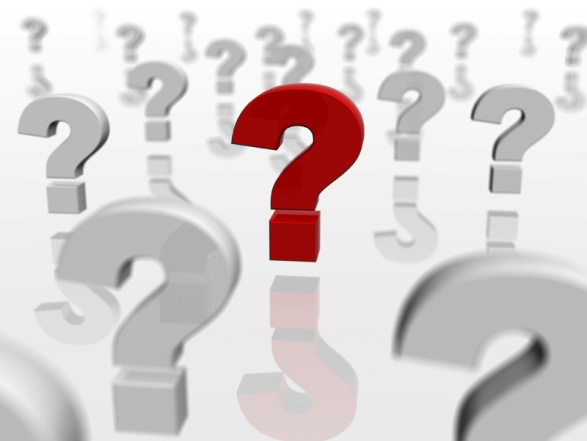 ¿¿RECETAS??
¿ Tenemos alternativas?
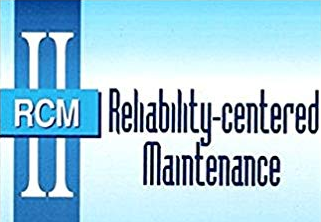 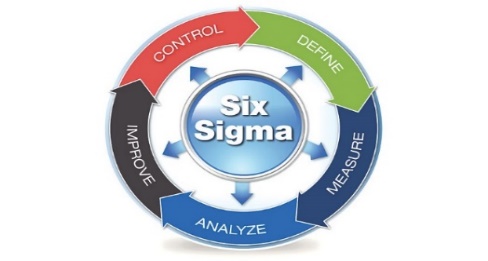 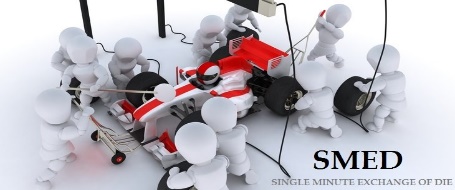 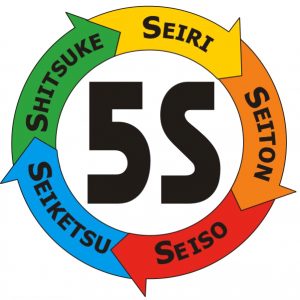 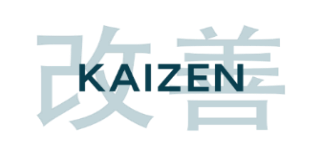 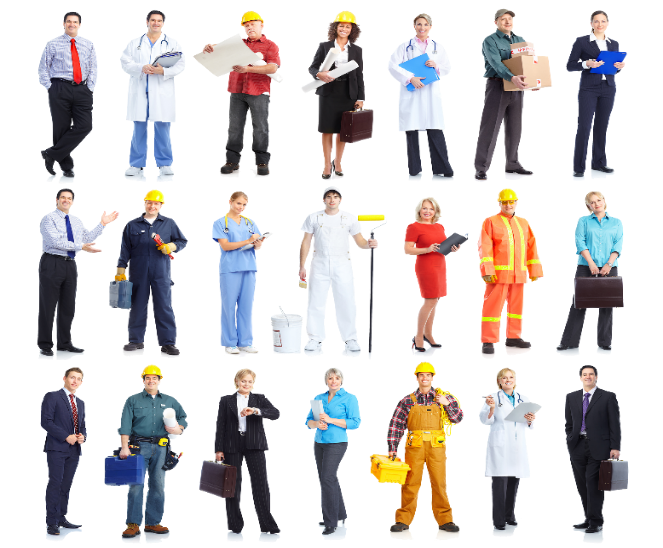 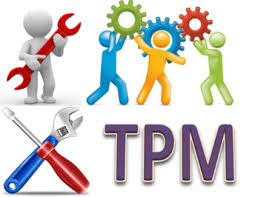 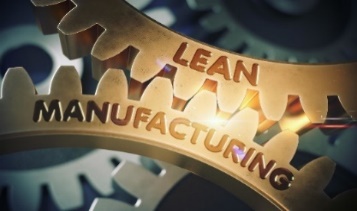 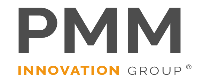 ¿Esta funcionando el método?
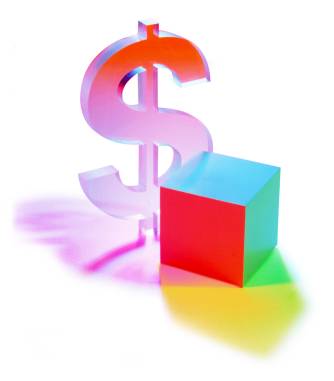 Nos propusimos implementar un METODO
No
Sí
¿Ha funcionado?
¿Hemos disminuido pérdidas?.
¿Aumentó la confiabilidad de  los equipos?
¿Mejoró nuestro entorno?
¿Las personas están participando?
¿Existe una orientación a la prevención?
 etc.
¿En proceso ?
¿Éxito?
Pero..
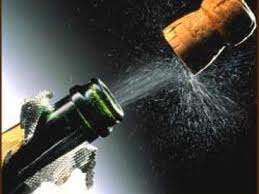 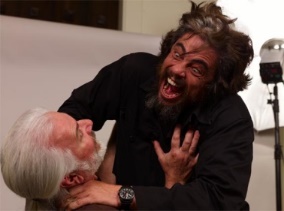 Excelencia, mas que herramientas
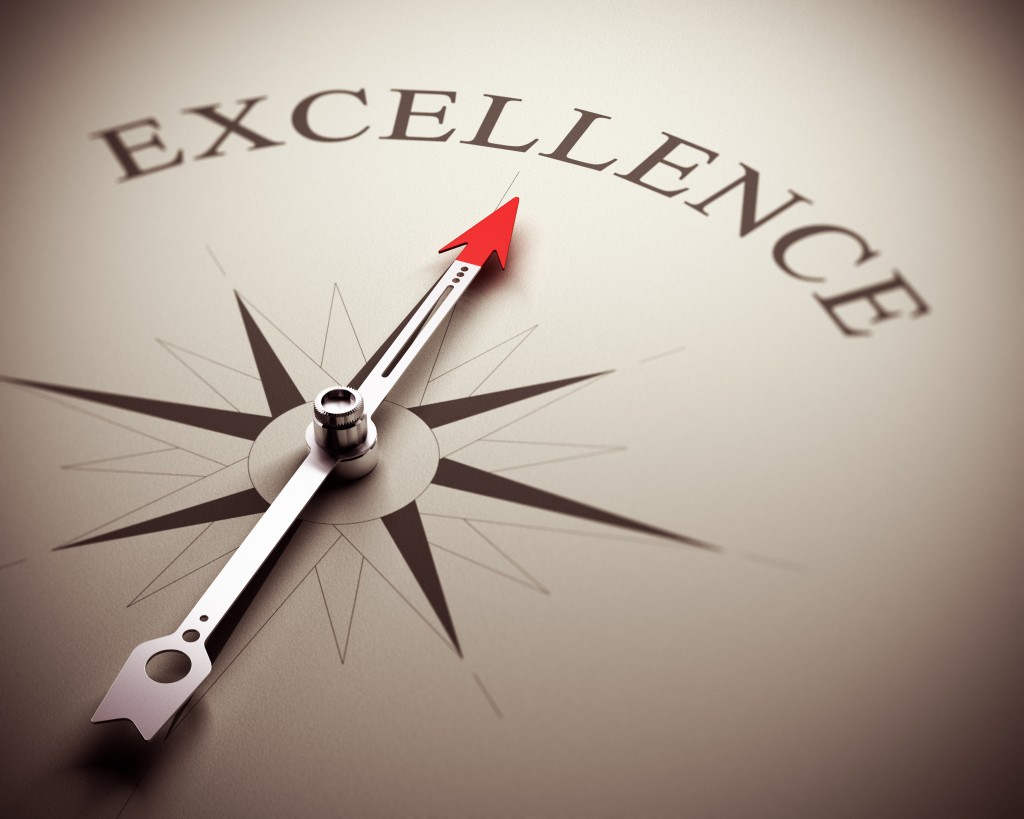 "Somos lo que hacemos repetidamente, entonces, la excelencia no es un acto sino un hábito. Aristóteles" (384-322 A.C.)
Los resultados ideales requieren comportamientos ideales

 El objetivo y los sistemas dirigen el comportamiento

 Los principios orientan los comportamientos ideales
(MODELO : SHINGO de Excelencia Operacional)
[Speaker Notes: “Las organizaciones nunca pueden liberar de manera suficiente todo el potencial de su gente creando una cultura basada en
herramientas.”]
Conceptos  claves en Excelencia Operacional
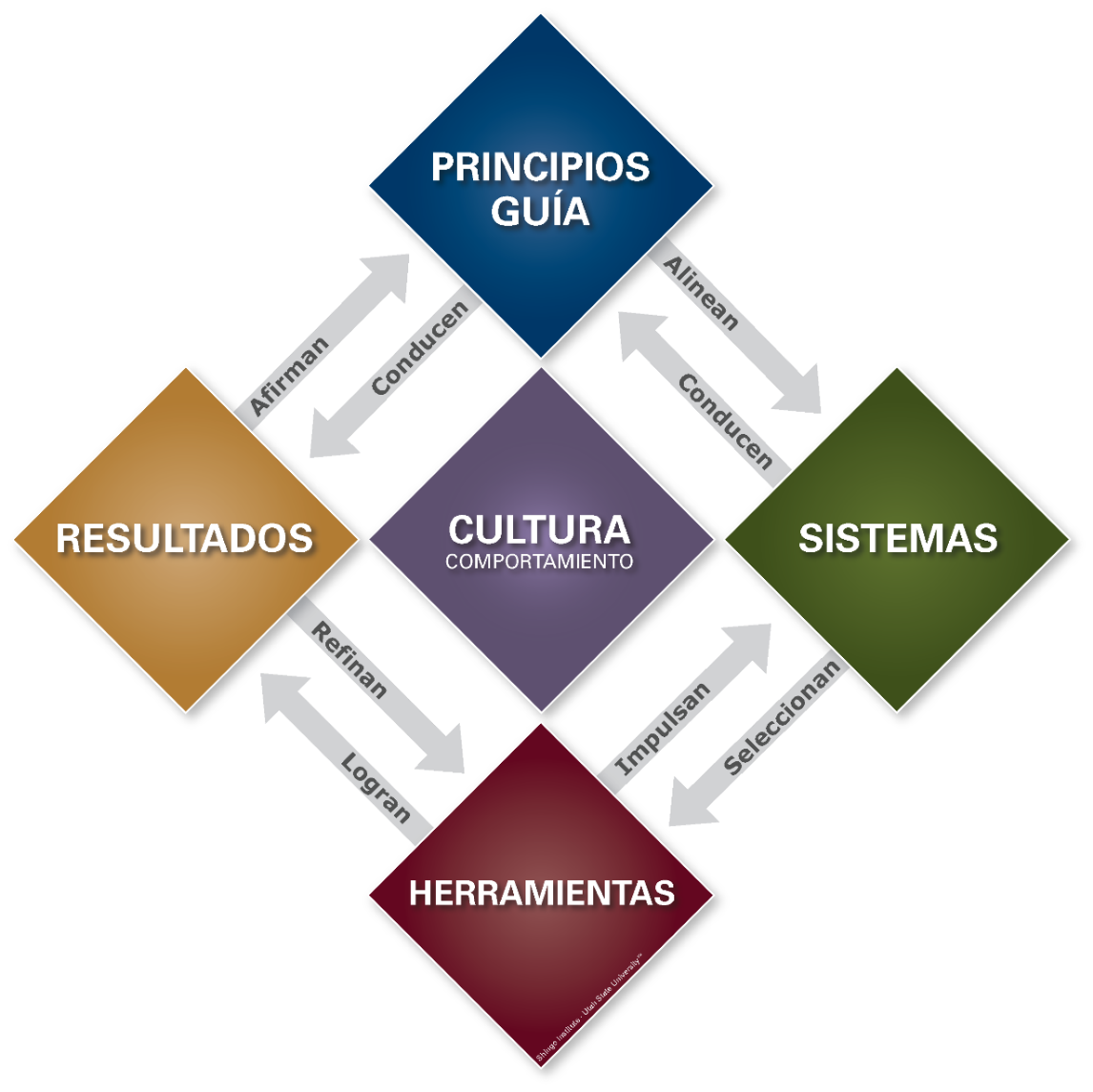 Liderazgo  Metodológico
        			
Alineamiento Estratégico

Pensamiento Científico

Problemas visibles

Principios guías                                               

Causalidad entre desempeño y resultado

Sistematización y estandarizar Procesos
(MODELO : SHINGO de Excelencia Operacional)
[Speaker Notes: Stephen R. Covey describió los principios como verdades fundamentales. El definió   los principios como una ley natural que
se entiende universalmente, que es eterna
en su significado y fundamentalmente
indiscutible porque es evidente por sí
mismo. El Dr. Covey nos enseñó que
los valores rigen nuestras acciones pero
los principios rigen la consecuencia de
nuestras acciones.]
Principios rectores
Los Principios Guías
Cual de estos tenemos en nuestros valores?
Filosofía de largo plazo
TPM
(MODELO : SHINGO de Excelencia Operacional)
[Speaker Notes: Stephen R. Covey describió los principios como verdades fundamentales. El definió   los principios como una ley natural que
se entiende universalmente, que es eterna
en su significado y fundamentalmente
indiscutible porque es evidente por sí
mismo. El Dr. Covey nos enseñó que
los valores rigen nuestras acciones pero
los principios rigen la consecuencia de
nuestras acciones.]
Sistemas
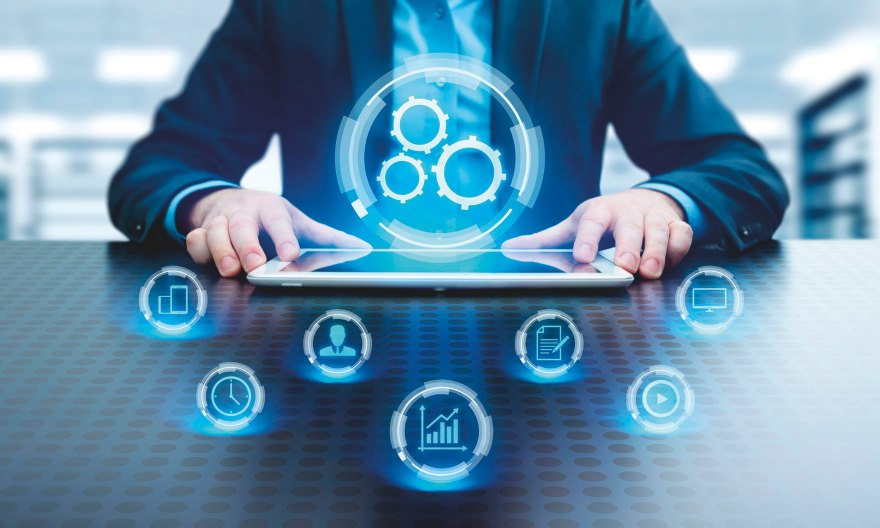 Los Principios Guía deben ser aplicados a lo largo de todos los sistemas empresariales y de gestión.
Alinear los sistemas para promover comportamientos ideales, basados en principios.
Pensar Sistemáticamente
Perseguir objetivos con perseverancia
Herramientas Sistema  y Cultura
CULTURA DE EXCELENCIA
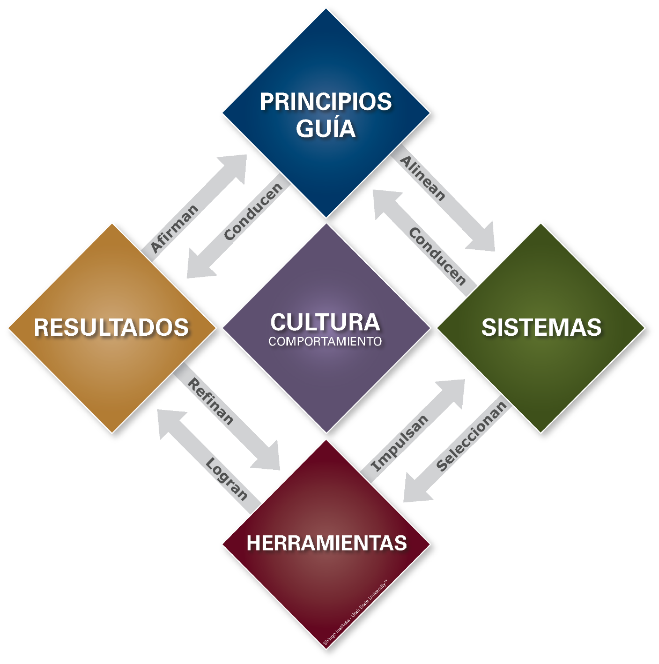 SISTEMA
HERRAMIENTAS
Equipos Mejoras
ADF
Pilares
Tarjetas
Info. MP
Info. MP
SMED
Árbol de perdidas
CAPDO
OTRO..
5S
LPP
¿Que Pasaría si el siguiente proceso fuera perfecto?
Costos Bajos

Utilidades Altas
Ejemplo
Motivación

Eliminación de silos
Factores claves para una implementación exitosa
A.- Analizar contexto actual
¿Algunos elementos relevantes?
B.- Alcanzar resultados rápidos
C.- Organización está dispuesta a hacer los cambios que se vendrán”.
D.- Comunicación   e información:
E.- Compromiso:
F.- Desempeño
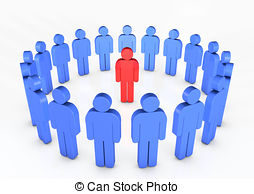 G.- Convertir  a  cada trabajador en multi - habilidades.
H.- Confianza
I.- Paciencia:
J.- Piso de Planta:
K.-  Los procesos nos hablan
L.- Actividades colaborativas:
M.- Torre de babel
N.- Las pérdidas  no son solo responsabilidad de operaciones.
Factores claves para una implementación exitosa
A.- Analizar contexto actual
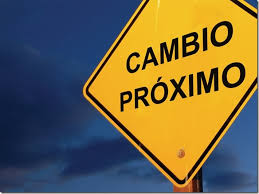 “Anomalías/ventajas domésticas de la organización”.
Factores claves para una implementación exitosa
B.- Alcanzar resultados rápidos
Condición Futura de Excelencia
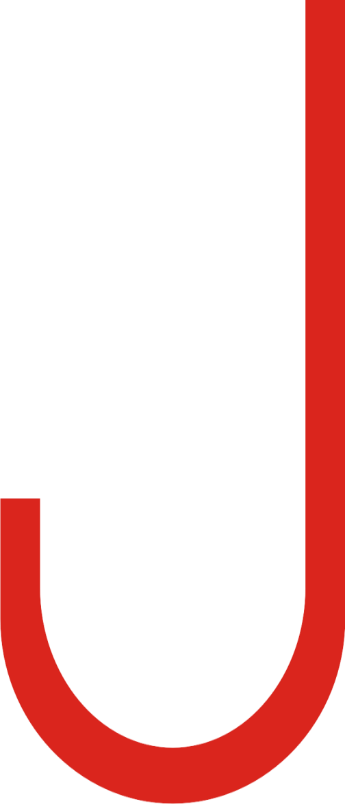 La Transición requiere:

 Metodología comprobada
 Prácticas y Ajustes
 Criterio, Disciplina y Persistencia
 Interiorización y Dominio del Método
 Desafíos Crecientes
 Motivación Continua (Reconocer, Celebrar Nuevos Desafíos)
 Visión, Misión, Estrategias, Directrices
 Objetivos y Metas
 Indicadores de Desempeño
 Aprender a Desaprender
 Industria 4.0
“La necesidad por resultados rápidos”
Condición Actual
Fuente: Edward Murphy
Modelo de Albrecht
Gestión de Cambio
Factores claves para una implementación exitosa
C.- Organización está dispuesta a hacer los cambios que se vendrán”.
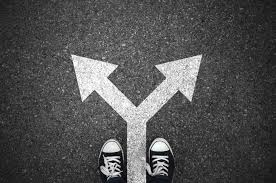 “ ¿Estás seguro de querer hacer esto?”
.
Factores claves para una implementación exitosa
D.- Comunicación   e información:
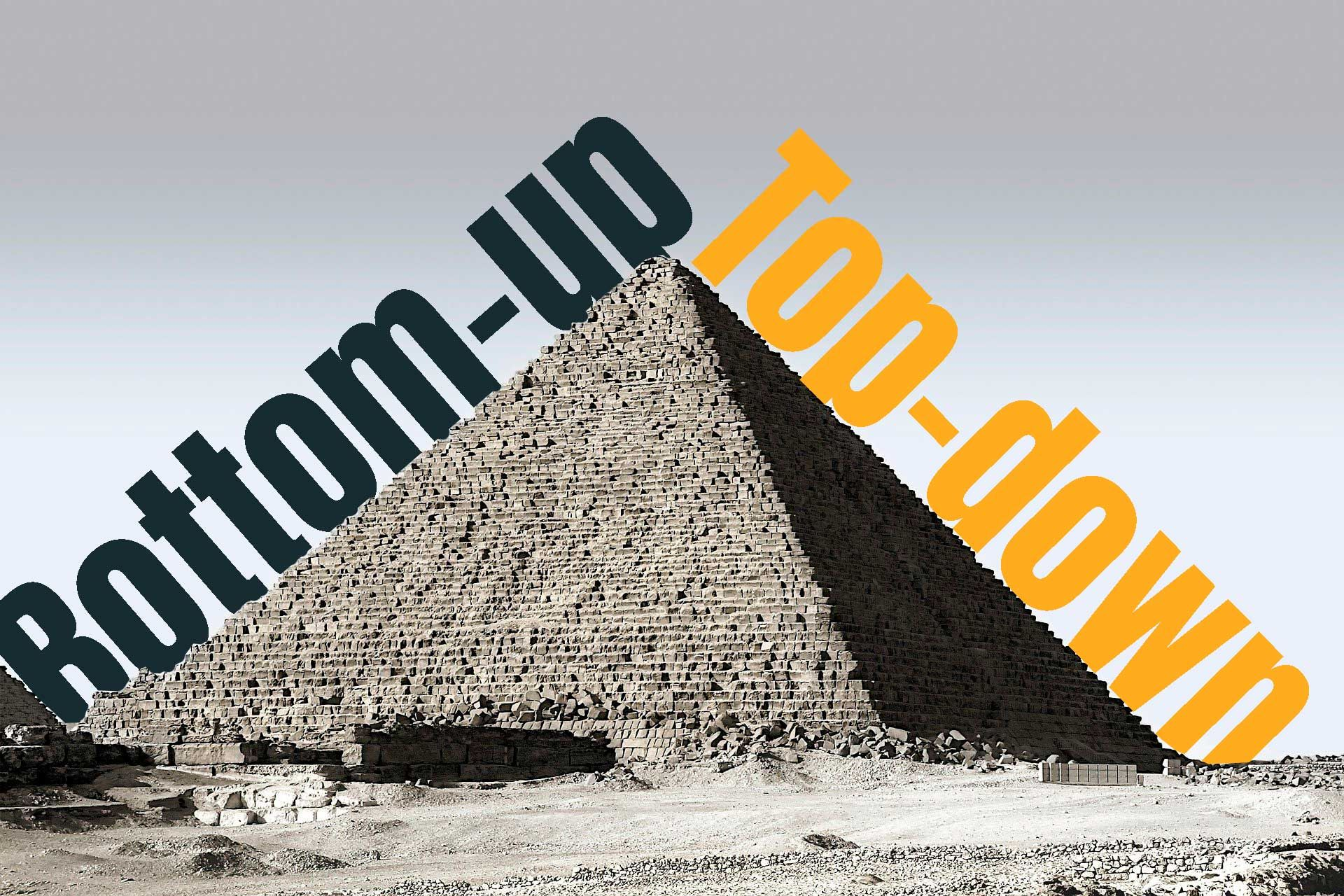 “Todavía no sé qué quiere la gerencia”
Factores claves para una implementación exitosa
E.- Compromiso de la gerencia
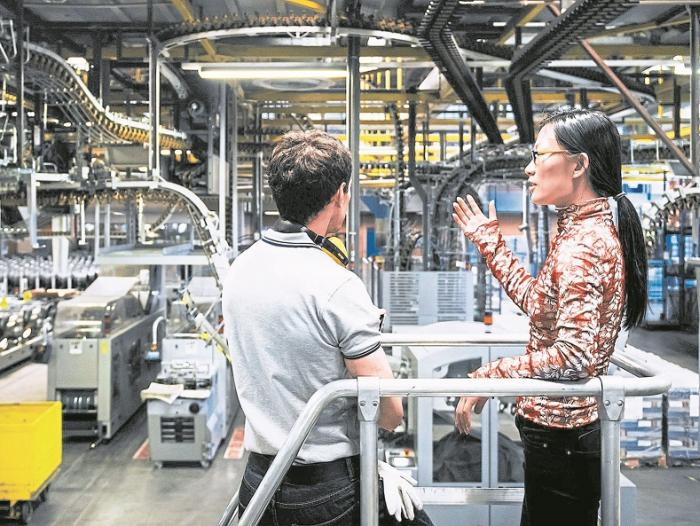 “Serlo y parecerlo”  “No basta con entregar recursos”
Factores claves para una implementación exitosa
F.- Desempeño
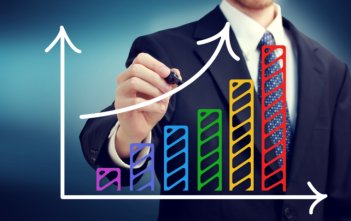 “Mas que resultados, desempeño”
.
Factores claves para una implementación exitosa
G.- Convertir  a  cada trabajador en multi - habilidades.
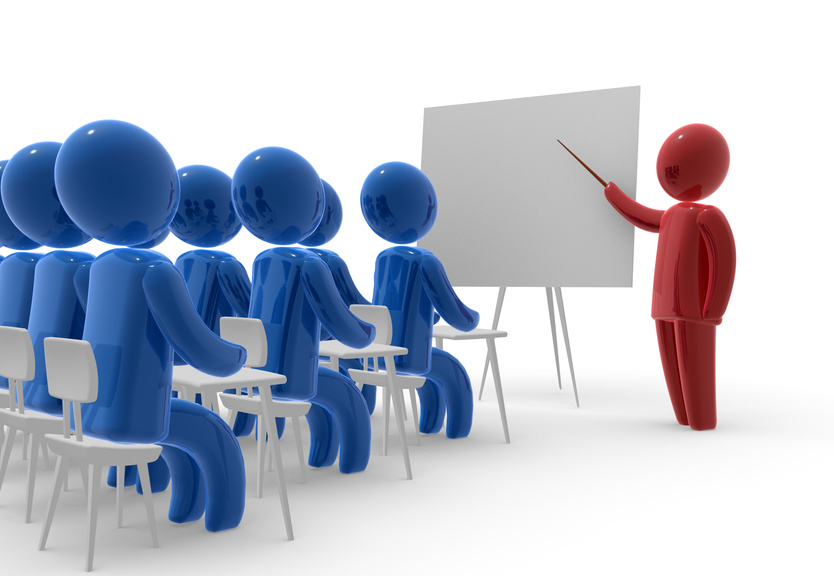 “Excelencia es trasformación y aumento de la habilidad de las personas”
Factores claves para una implementación exitosa
H.- Confianza
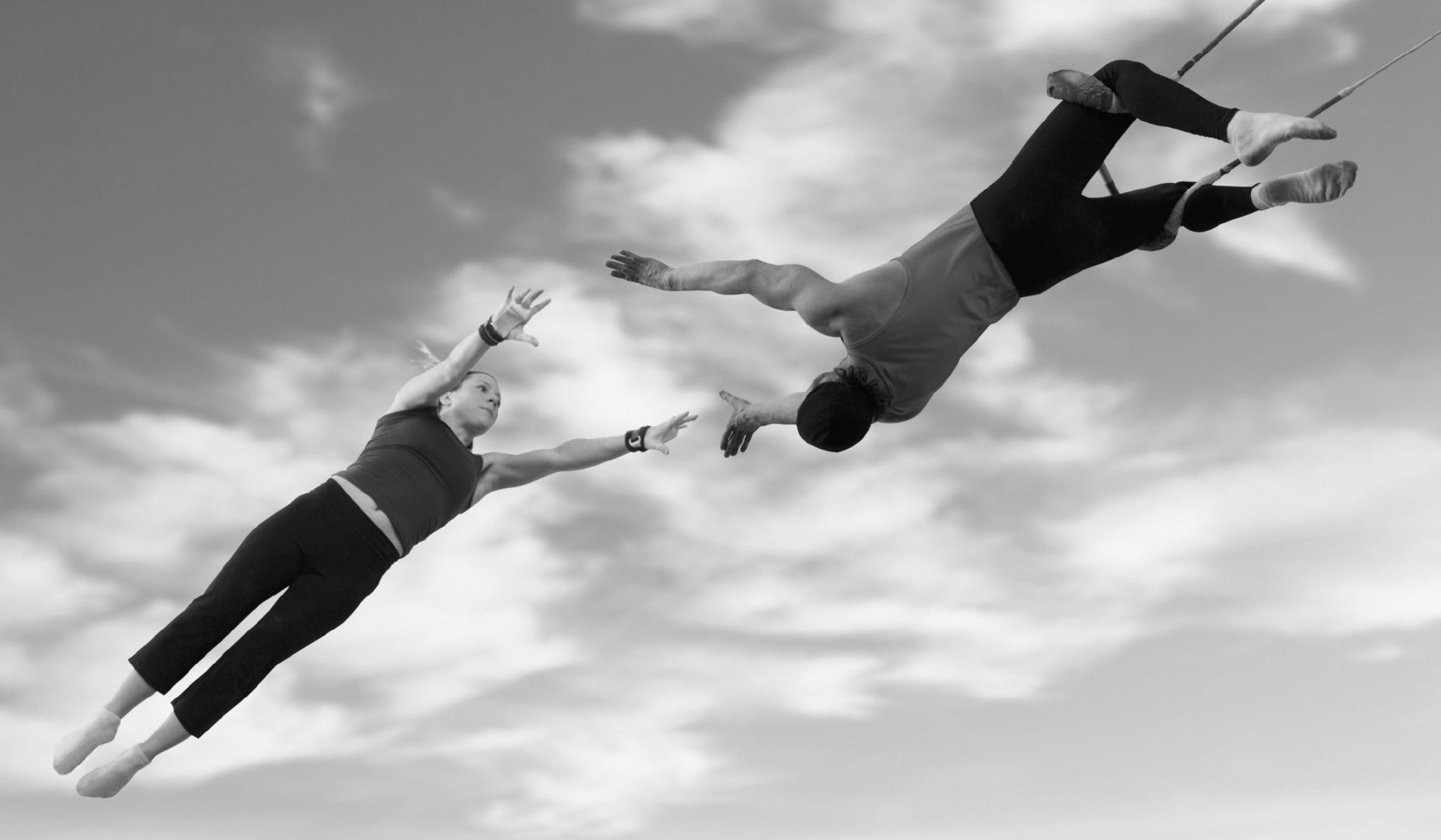 “ No creí que pudiera”
Factores claves para una implementación exitosa
J.- Piso de Planta:
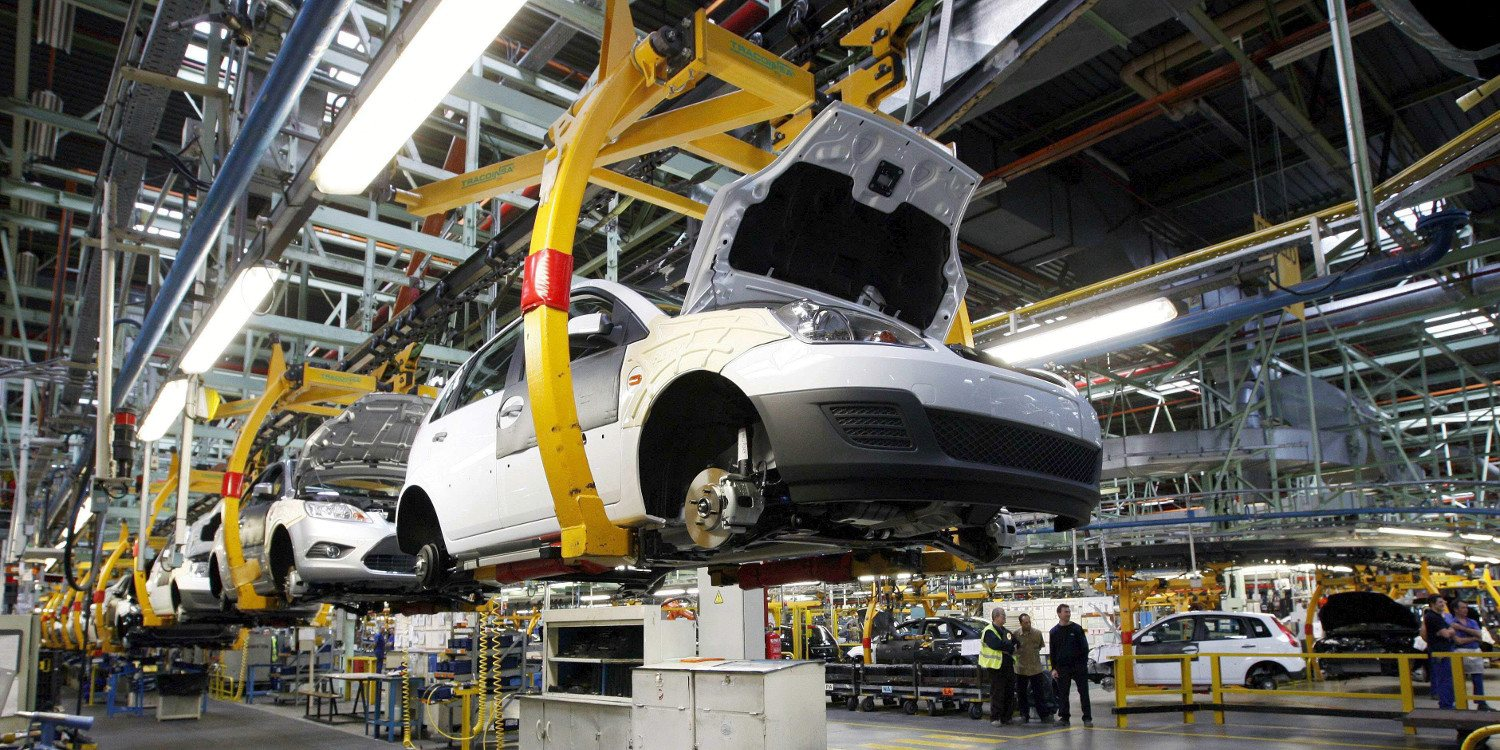 .
Factores claves para una implementación exitosa
I.- Paciencia:
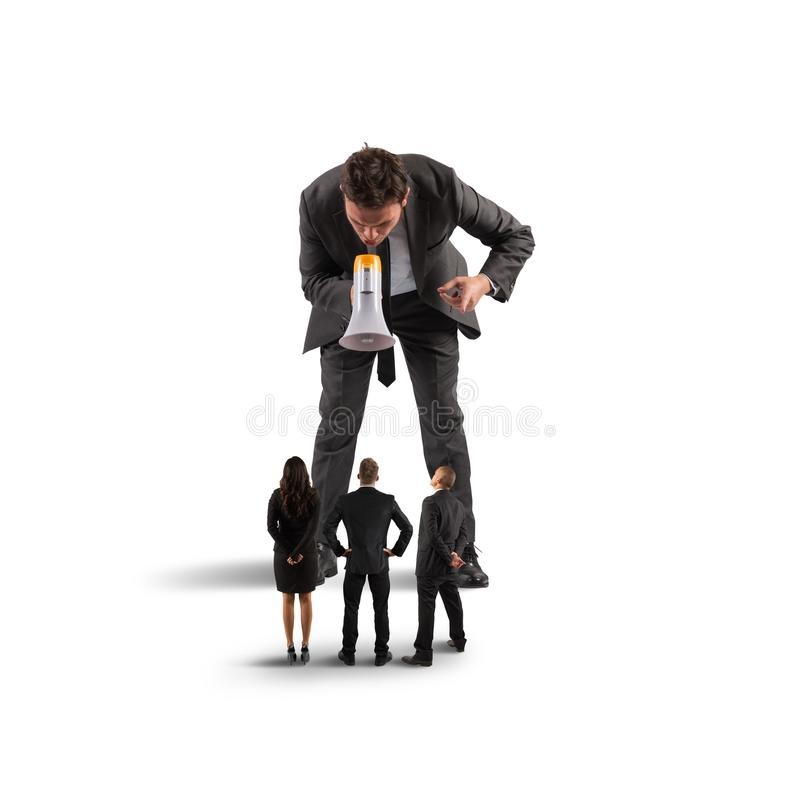 “ Ellos no podrán”
Factores claves para una implementación exitosa
K.-  Los procesos nos hablan
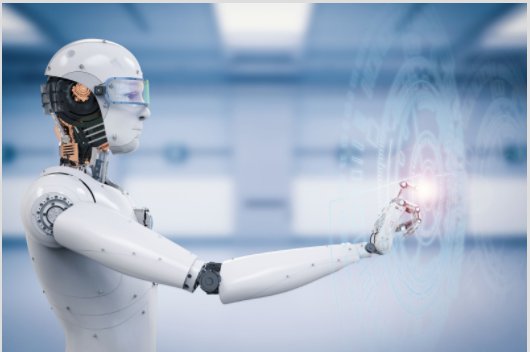 “Analizar la data”
Factores claves para una implementación exitosa
GERENCIA GRAL
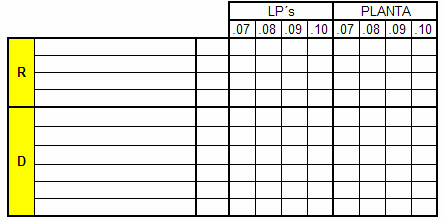 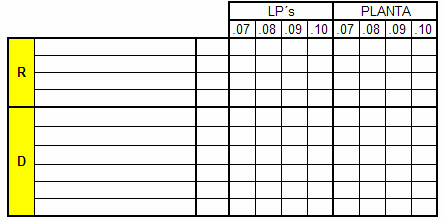 GERENCIA GRAL
M.- Torre de babel
GERENCIAS
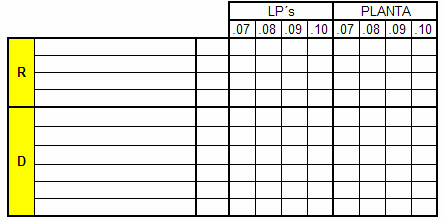 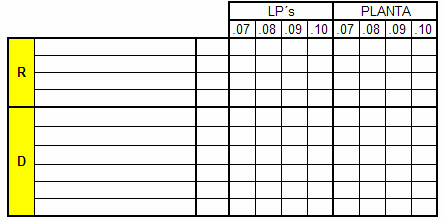 GERENCIAS
SUPERVISION
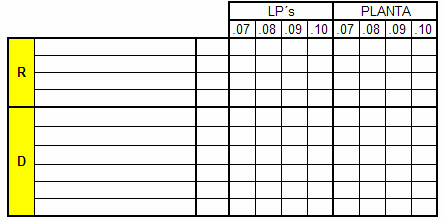 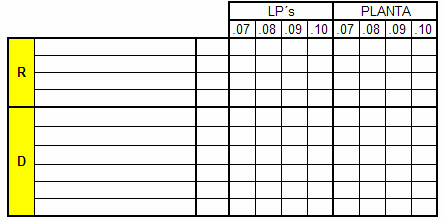 SUPERVISI
Ó
N
“No se necesita a un comité de eruditos pensando en disminuir perdidas. Necesitamos que la reducción de pérdidas esté en el ADN de la organización”
FACILITADORES
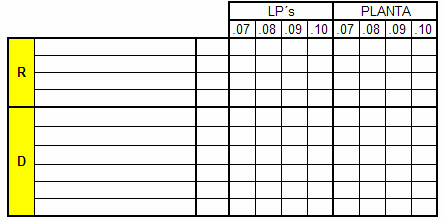 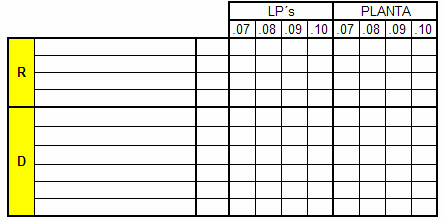 FACILITADORES
COLABORADORES
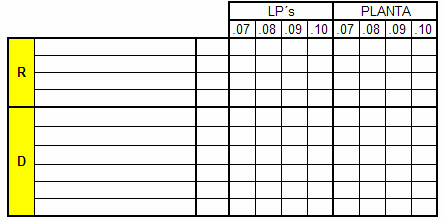 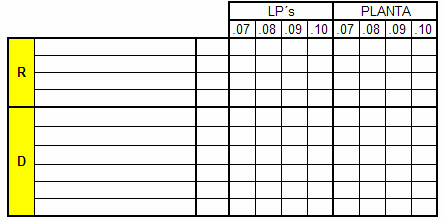 COLABORADORES
Factores claves para una implementación exitosa
L.-  Actividades Colaborativas
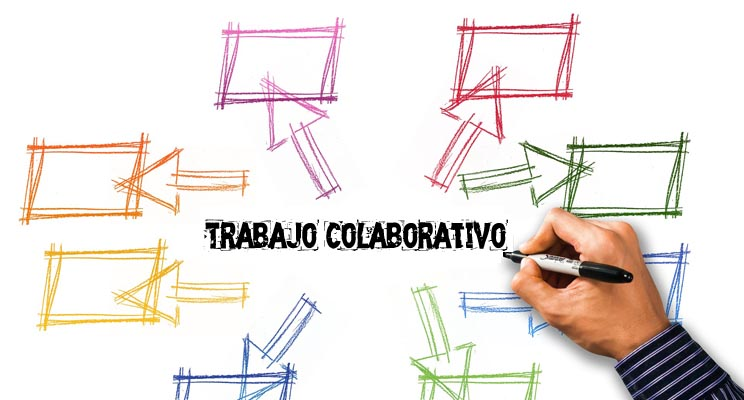 “Derribar los silos”
Factores claves para una implementación exitosa
¿Qué camino tomar?
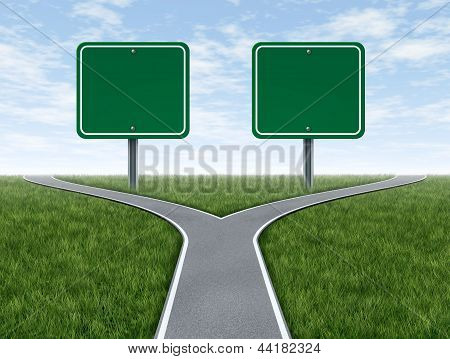 Continuidad operativa o sobrevivencia
El método
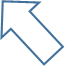 Produzco +
El método
Factores claves para una implementación exitosa
La tecnología y las metodologías de  excelencia operacional
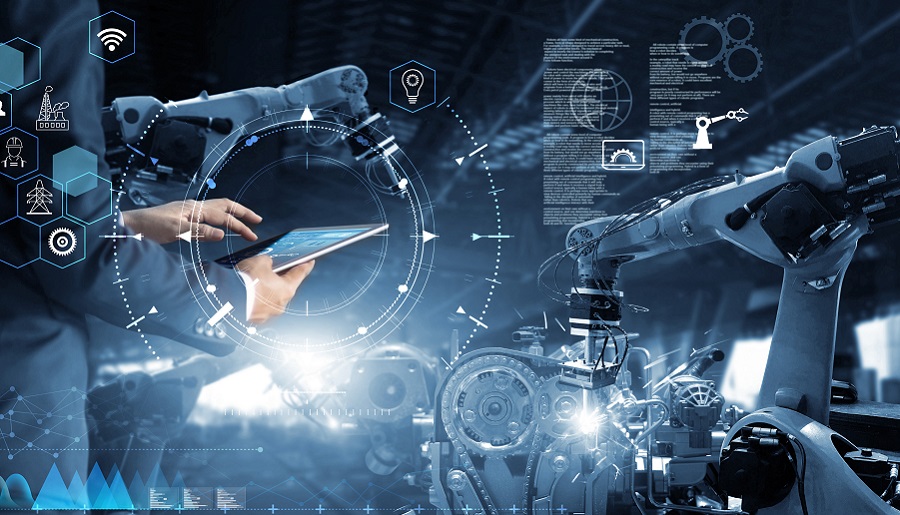 Integralidad

Mayor información

Cuidado con las “arenas movedizas”
Un camino sin retorno
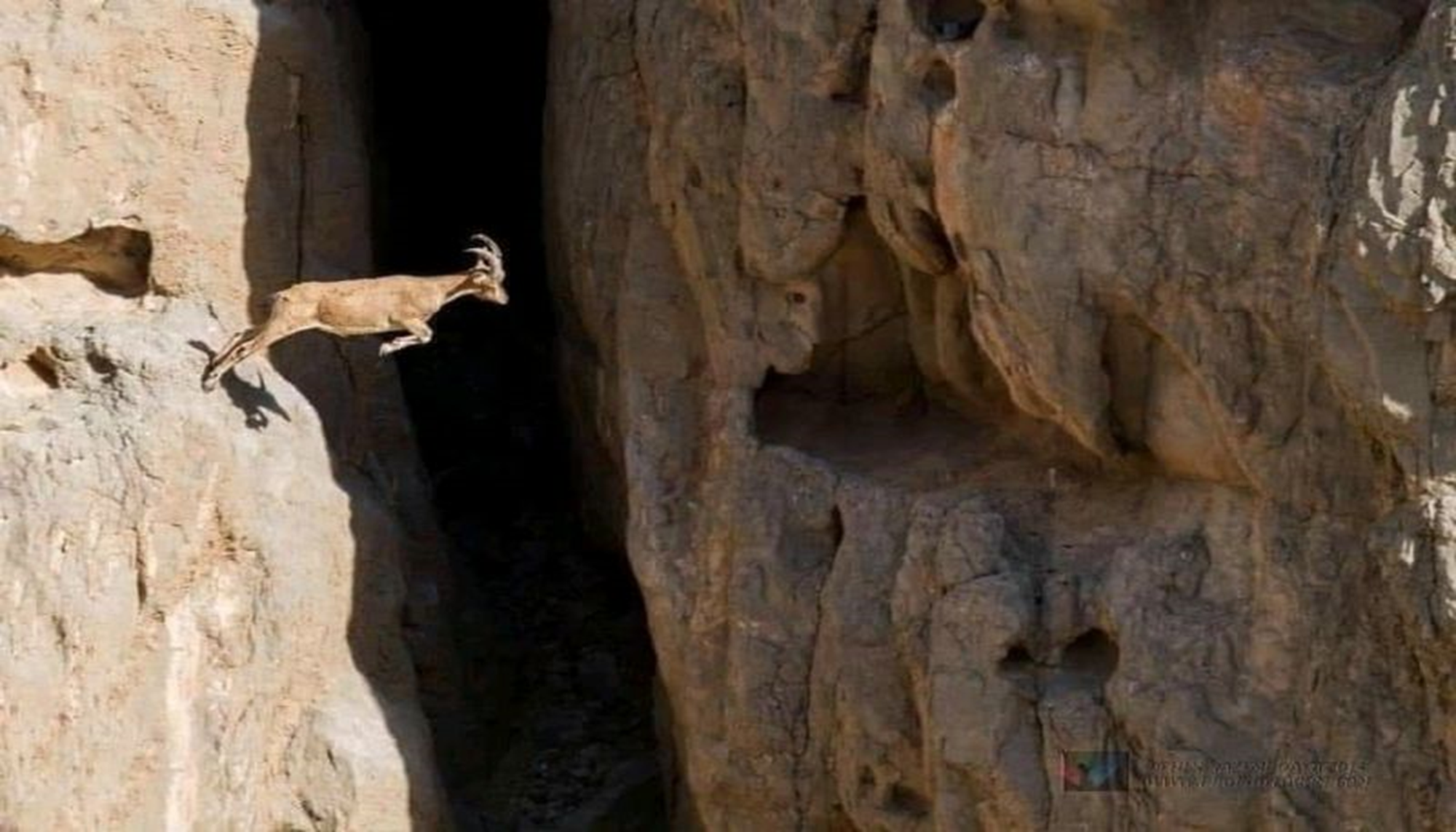 Nelson Cuello
Email: ncuellor@gmail.com